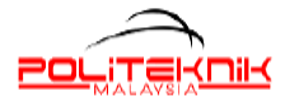 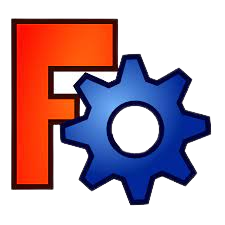 Let’s Learn FreeCAD
Topic 4
Drafting FreeCAD 3D
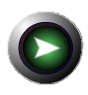 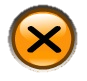 Topic 4
Topic 4
DRAFTING 


Topic 4 has one subtopics Create Drafting.
Course Content
Introduction
Create Drafting
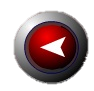 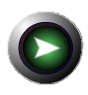 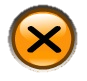 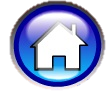 Topic 4
Drafting

Designers can create parts and assemblies with great efficiency and flexibility with to the 3D environment. However, using 2D drawings to communicate manufacturing information is frequently required and represented as drafting.

Basically, drafting contain title block and drafting standards.
       a. Title Blocks. 
            Information such as name of organization, part
            number, etc. 
       b. Drafting Standards.
            Dimension, Line, views, etc.
Introduction
Create Drafting
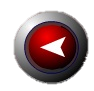 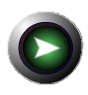 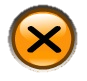 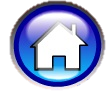 Topic 4
Steps to Create Drafting
The steps create drafting as follows:

       1. Open file: Key Chain          .  

       2. Select top surface of Key Chain (Green Color) using
            mouse.
Introduction
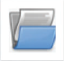 Create Drafting
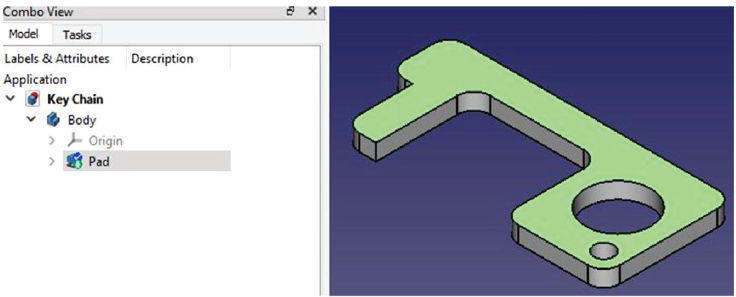 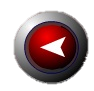 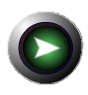 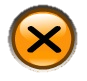 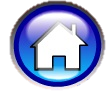 Topic 4
3. Select Top          to change isometric view to top view.






       4. Click arrow. Select Tech Draw.
Introduction
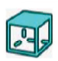 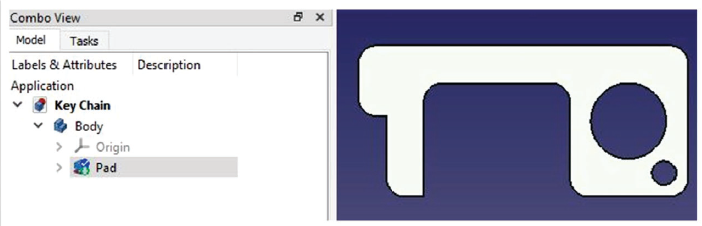 Create Drafting
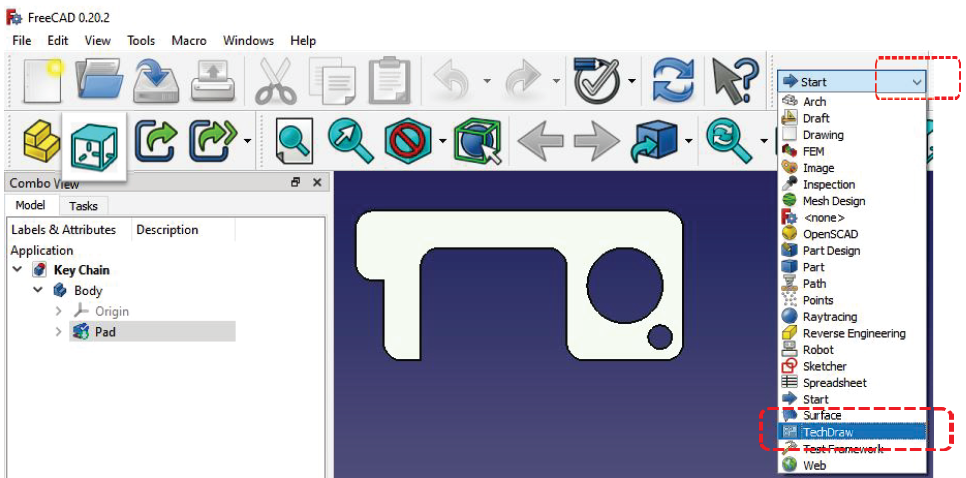 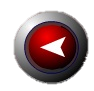 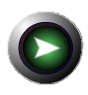 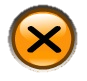 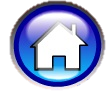 Topic 4
5. Select Insert Default Page         .









       6. Select Body.
Introduction
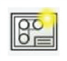 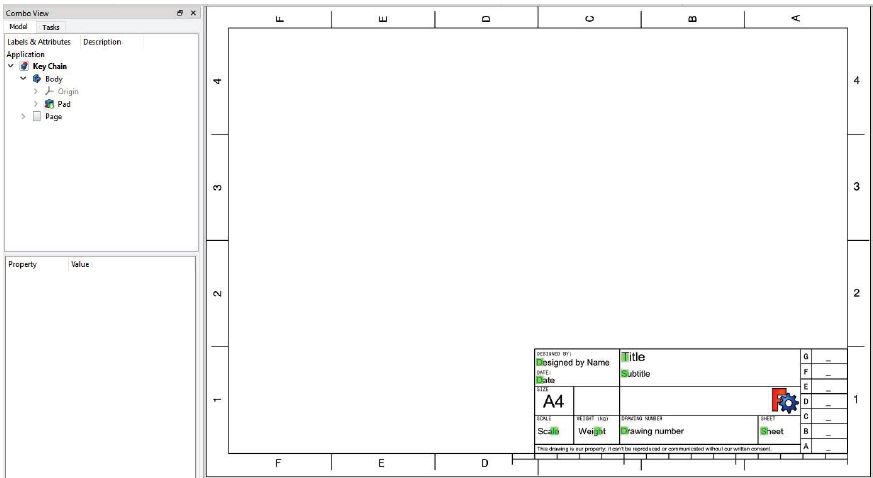 Create Drafting
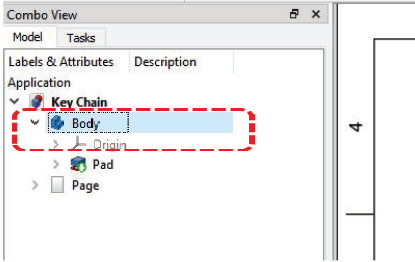 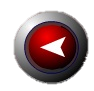 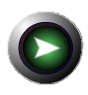 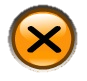 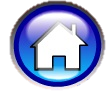 Topic 4
7. Select Insert Projection Group        .  

       8. Select Projection = Third Angle.
   
       9. Select Scale = Custom.

     10. Select Custom Scale = 2 : 1.
Introduction
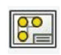 Create Drafting
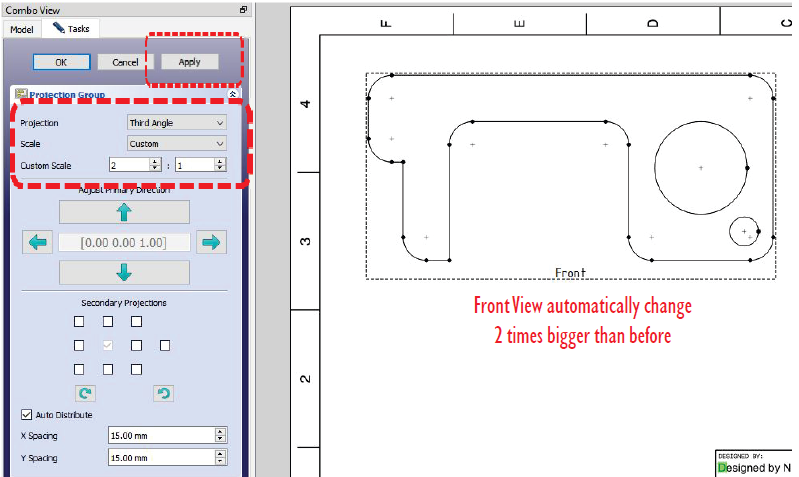 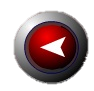 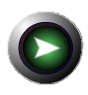 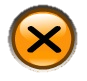 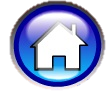 Topic 4
11. Click Apply (Front View automatically change 2 times
            bigger). 

     12. Thick / at bottom box. (Bottom view automatically
            appear).
Introduction
Create Drafting
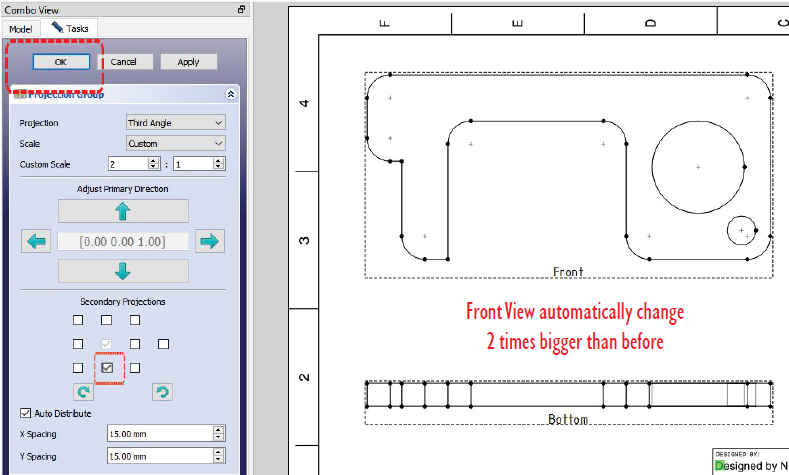 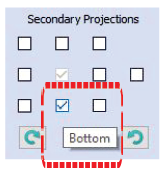 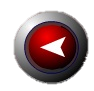 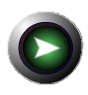 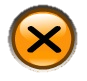 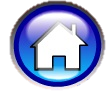 Topic 4
13. Click Ok. 

     14. Try to drag Front and Bottom View to the center of
            drawing paper. How?..drag mouse to frame Front (dash
            line), then select dash line until it turn green color. Hold
            left button mouse + drag mouse left or right. The result is
            both Front and Bottom View can be move.
Introduction
Create Drafting
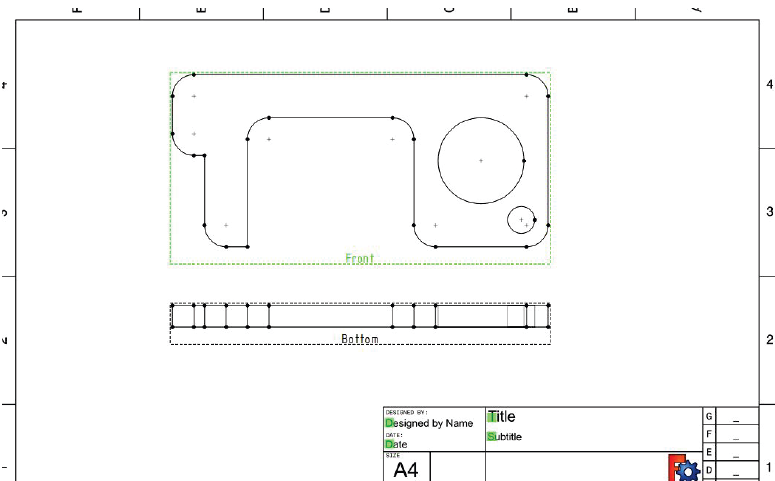 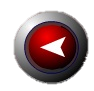 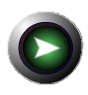 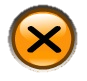 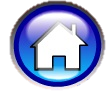 Topic 4
15. Select both two circle by hit and hold Ctrl button
            (keyboard) + drag mouse to select two circle.

     16. Select Add Circle Centerlines.
Introduction
Create Drafting
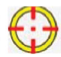 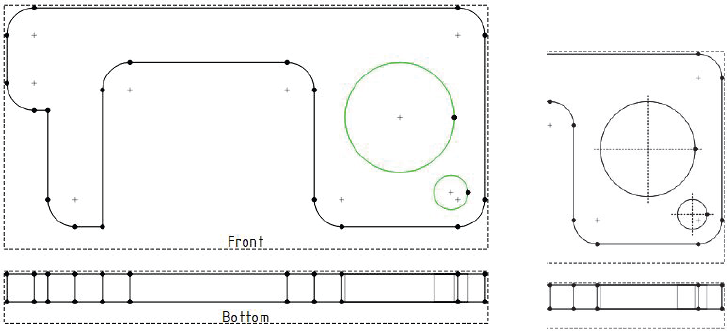 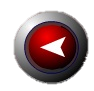 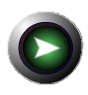 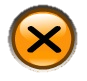 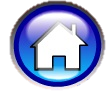 Topic 4
17. Select point A and B. 
            Then select Insert Length Dimension
Introduction
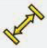 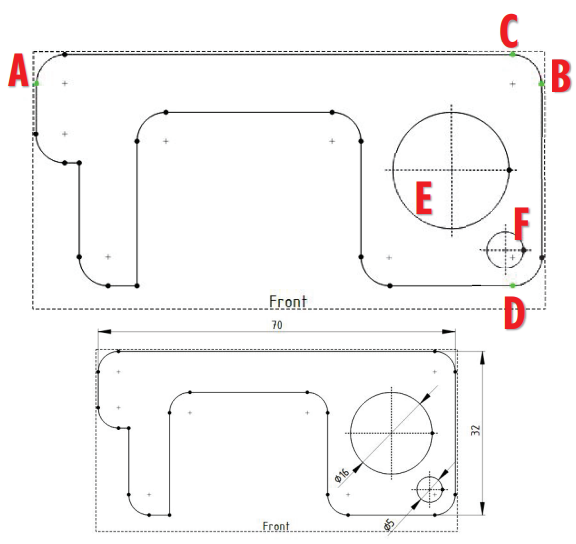 Create Drafting
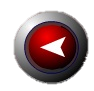 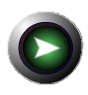 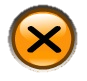 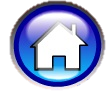 Topic 4
18. Select point C and D. 
           Then select Insert Length Dimension            .

     19. Select Circle E. 
           Then select Insert Diameter Dimension          .

     20. Repeat steps 19 to dimension circle F.

     21. Select appropriate Insert Dimension to complete all
           dimensions at Front and Bottom View as shown in the
           figure.
Introduction
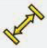 Create Drafting
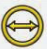 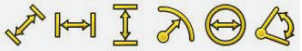 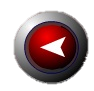 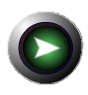 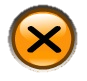 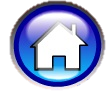 Topic 4
22. At bottom tab, select Key Chain.






     23. Select Isometric           to change top to isometric view          .
Introduction
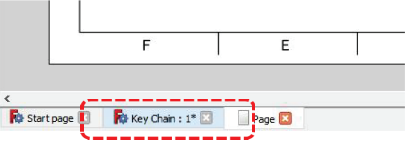 Create Drafting
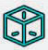 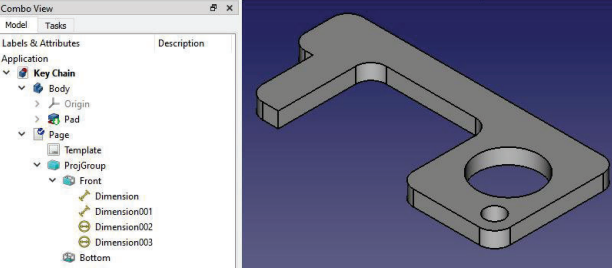 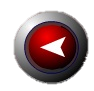 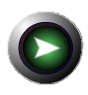 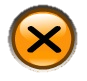 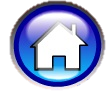 Topic 4
24. At bottom tab, select Page.






     25. Select Body.
Introduction
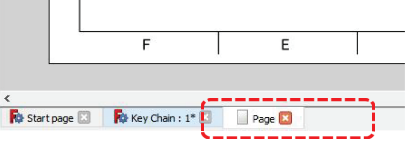 Create Drafting
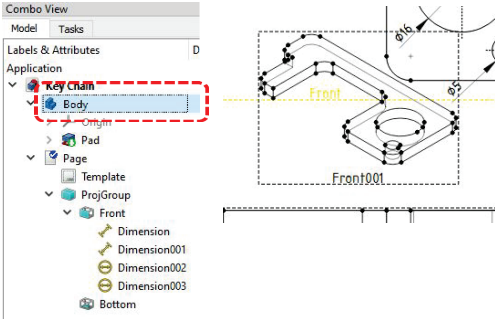 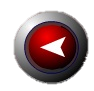 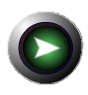 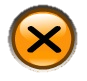 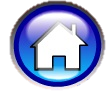 Topic 4
26. Select Insert Projection Group          . 

     27. Click Ok.

     28. Repeat step number 14 to move Front001 (isometric) as
           shown in the figure.

     29. Select Insert Annotation             to create text.

     30. Double click at wording Annotation           .

     31. Type all sentences at text box as shown in the figure.

     32. Click Ok.
Introduction
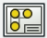 Create Drafting
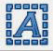 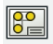 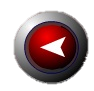 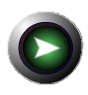 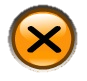 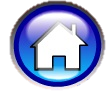 Topic 4
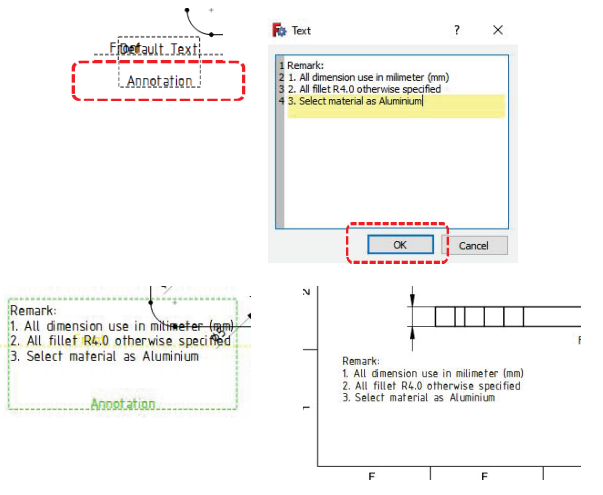 Introduction
Create Drafting
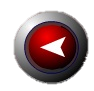 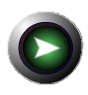 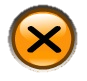 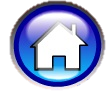 Topic 4
33. Repeat step number 14 to move Annotation as shown in
            the figure.

     34. Select Turn View Frame On/Off. See the difference on/off
           frame as shown in the figure          .
Introduction
Create Drafting
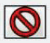 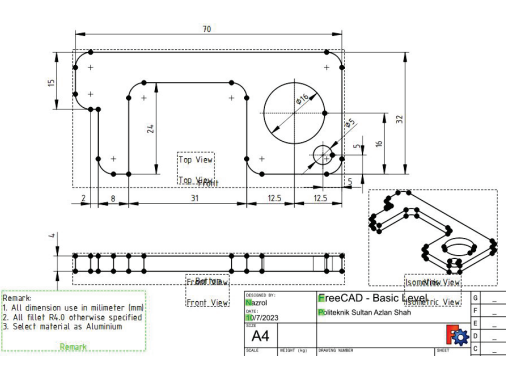 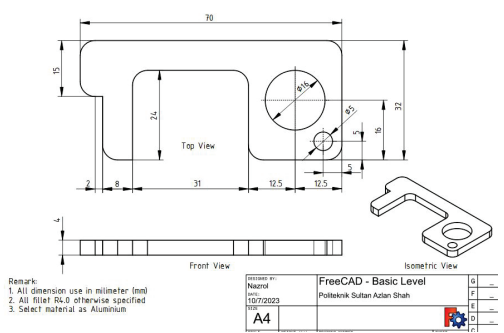 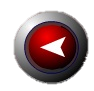 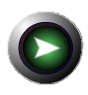 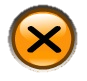 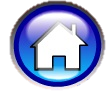 Topic 4
35. Select Turn View Frame On/Off again           to edit 
            annotation at title block.

     36. Double click at D (green color) Designed by Name (type
            your own name), Date, and etc. (Refer to the title block
            at handout drawing given)
Introduction
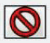 Create Drafting
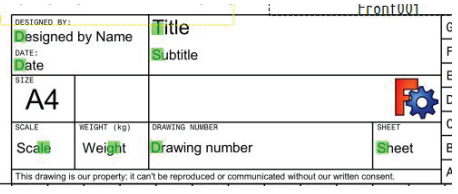 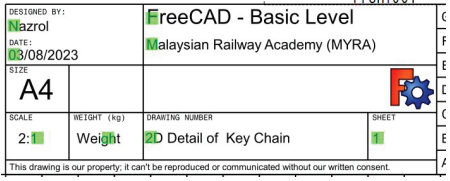 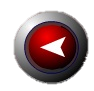 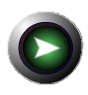 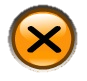 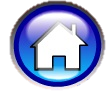 Topic 4
37. Select Turn View Frame On/Off again           to off frame.

     38. Overall drafting/drawing of 2D Detail of Key Chain should
            be as shown in the figure.

     39. To convert drafting/drawing to PDF file format, right click
            mouse then select Export PDF.







     40. Save file.
Introduction
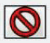 Create Drafting
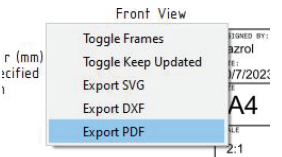 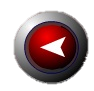 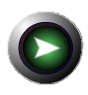 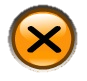 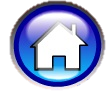 Topic 4
Introduction
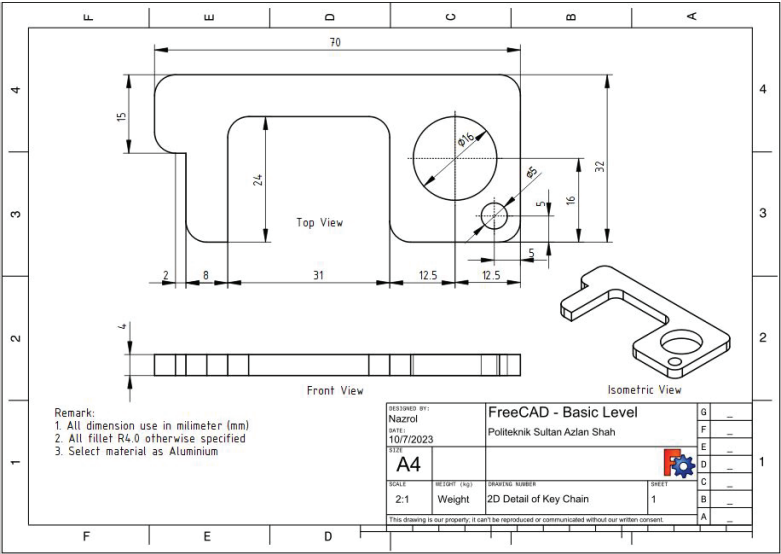 Create Drafting
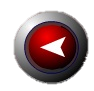 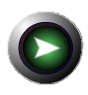